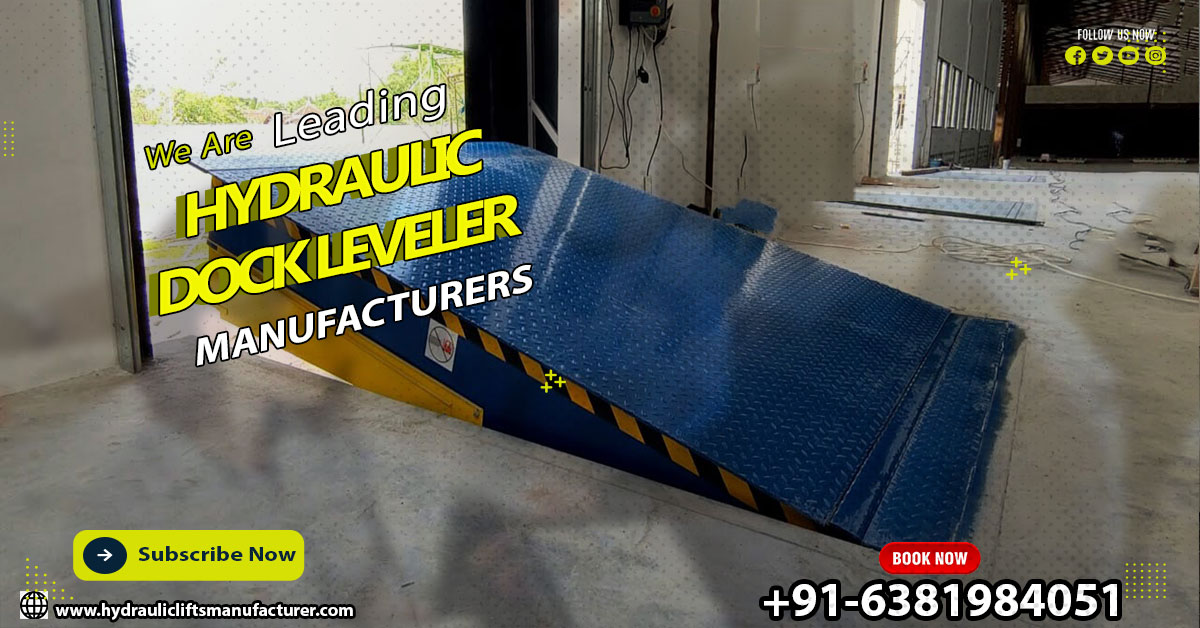 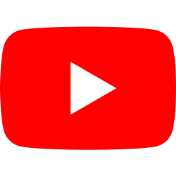 Hydraulic Dock Leveler Manufacturers
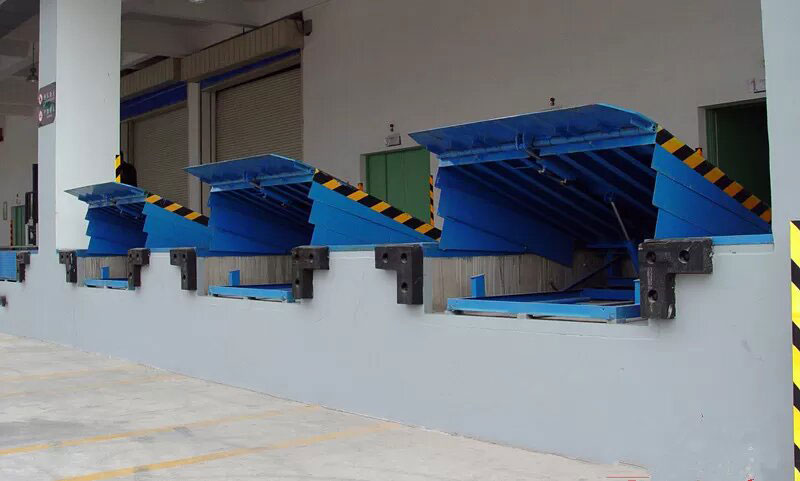 Hydraulic Dock Leveler Manufacturers
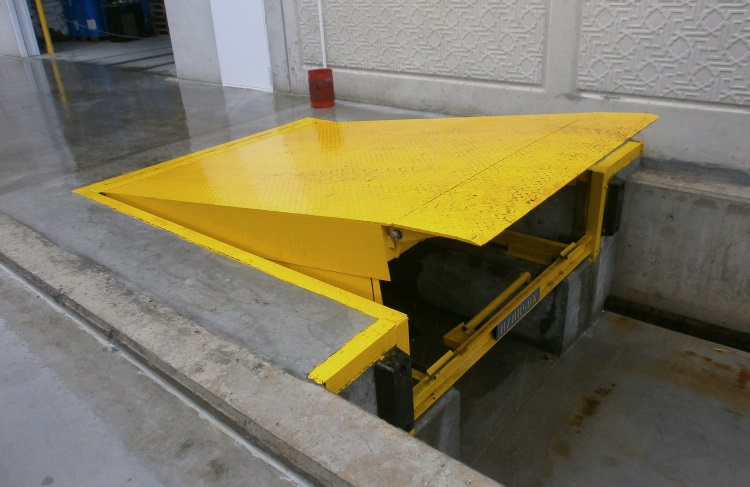 Hydraulic Dock Leveler Manufacturers
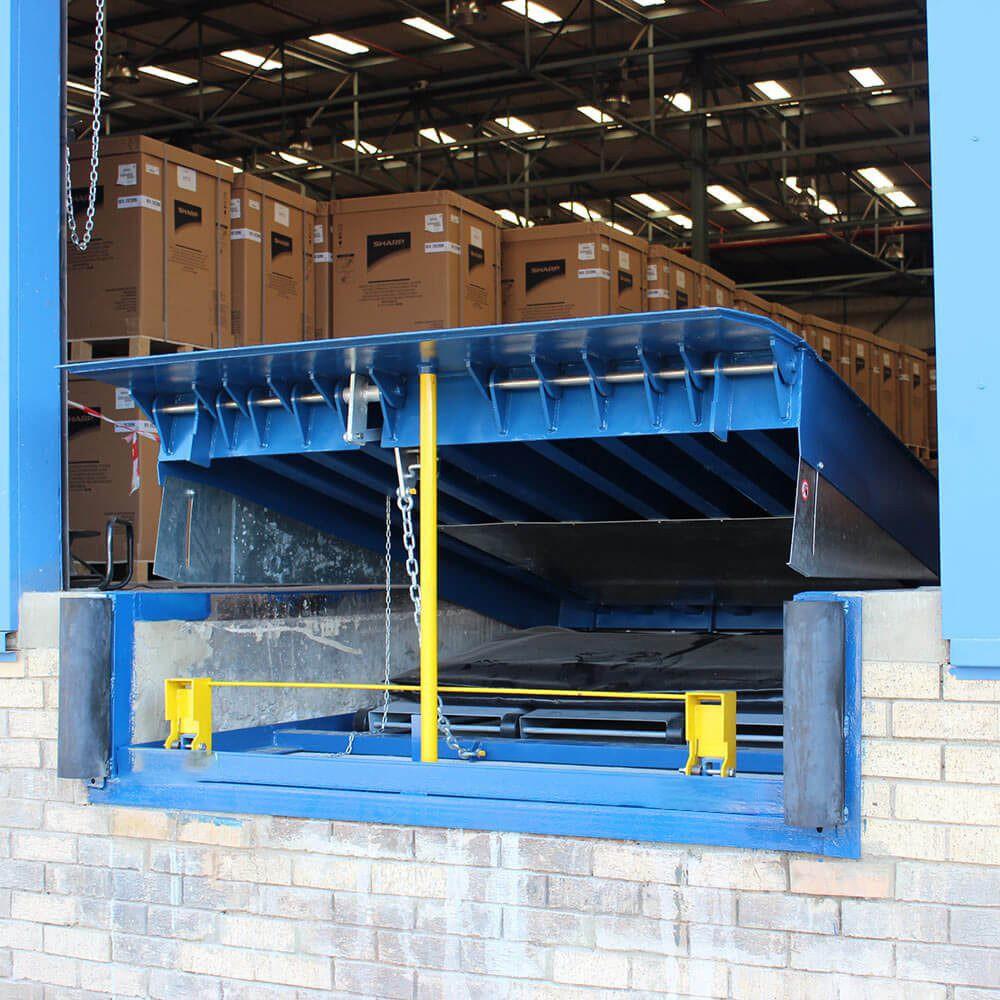 Hydraulic Dock Leveler Manufacturers
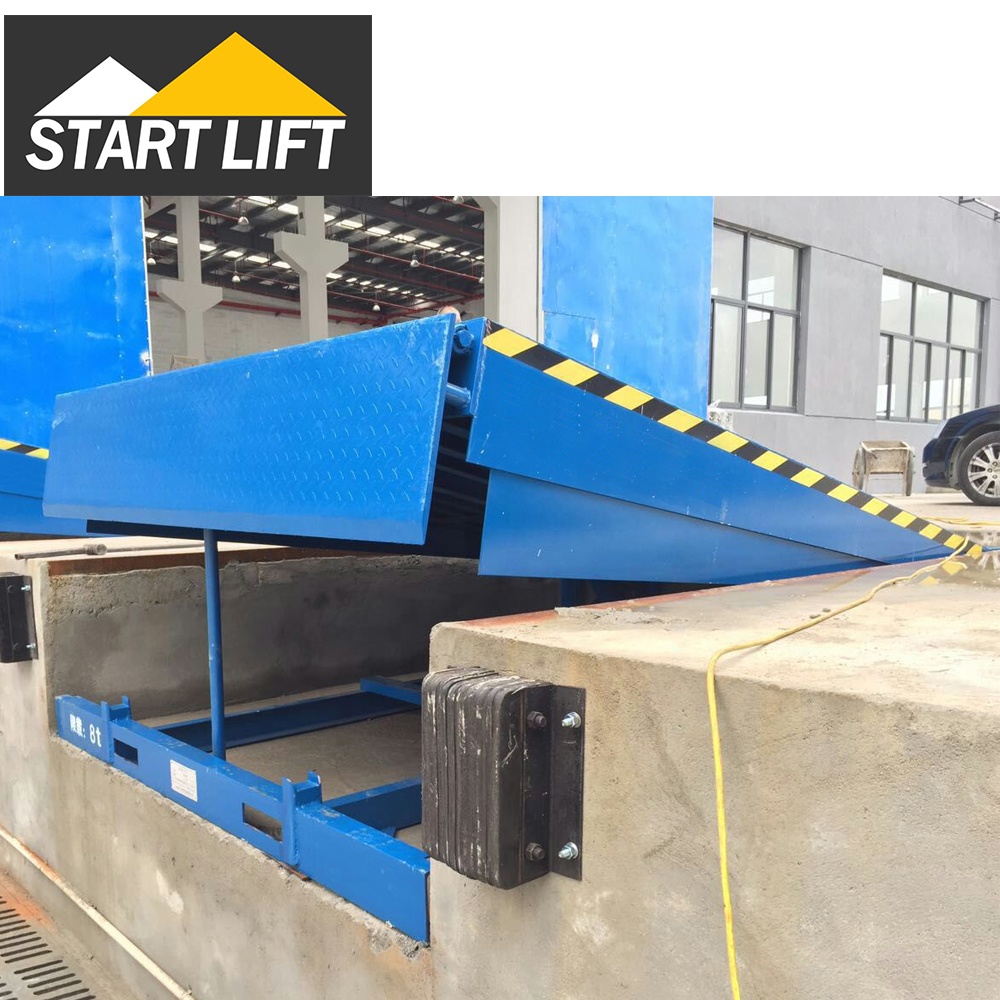